Provincial Forensic Services
Briefing by the Provincial Forensic Services on the 1st and 2nd quarter forensic investigations for the 2022/23 financial year
Presented by Ruthven Janse van Rensburg
WCG-SCOPA 
22 February 2023
[Speaker Notes: bruary]
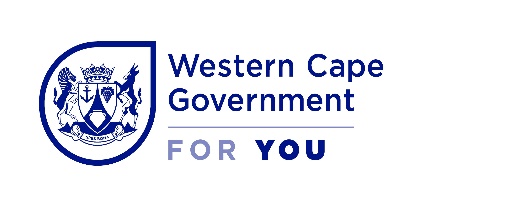 Provincial Forensic ServicesReference:  2/11/2/REnquiries:  Ruthven Janse van Rensburg
Your ref: 11/4/1/2/1

Mr L L Mvimbi, MPP
Chairperson of the Standing Committee on Public Accounts
P O Box 648
Cape Town
8000

Dear Mr Mvimbi

BRIEFING BY THE PROVINCIAL FORENSIC SERVICES ON THE 1ST AND 2ND QUARTER FORENSIC INVESTIGATIONS FOR THE 2022/23 FINANCIAL YEAR

The above request refers.

I am pleased to submit herewith our presentation in the above-mentioned regard.  We appreciate the engagement with the Public Accounts Committee.

Yours sincerely

RUTHVEN JANSE VAN RENSBURG
CHIEF DIRECTOR: PROVINCIAL FORENSIC SERVICES
Case Load Reconciliation – All Departments
Case Load Reconciliation – All Departments
Investigations in progress as at 30 September 2022 - (27)
Investigations in progress as at 30 September 2022 – 27 (Continued)
Cases finalised 1 April 2022 - 30 September 2022
Outcomes of finalised cases – All Departments
Recommendations made and status at the end of Q3-2022/23 - All Departments
13  Disciplinary Action Recommendations were made
15 Control/Other Recommendations made
6 Civil Recommendations were made
Criminal cases – All Departments
PFS recommended criminal action (SAPS cases) in five cases finalised during the Q1 and Q2 of 2022/2023. 

As at 31 December 2022 all recommendations were implemented and five cases were lodged with SAPS by PFS.
Department of Health and Wellness
Outcomes of Finalised Cases
Recommendations made and status at the end of Q3-2022/23
2 Control/Other Recommendations were made
4 Disciplinary Action Recommendations were made
2 Civil Action Recommendations were made
Criminal cases
PFS recommended criminal action (SAPS cases) in one case finalised during Q1 and Q2 of 2022/2023.
Department of Education
Outcomes of Finalised Cases
Recommendations made and status at the end of Q3 -2022/23
7 Disciplinary Action Recommendation was made
7 Control/Other Recommendations were made
3 Civil Action Recommendations were made
Criminal cases
PFS recommended criminal action (SAPS cases) in  three cases finalised during Q1 and Q2 of 2022/2023.
Department of Human Settlements
Outcomes of Completed Cases
20
Recommendations made and status at the end of Q3 -2022/23
1 Control/Other Recommendation was made
21
Department of Community Safety
Outcomes of Completed Cases
23
Recommendations made and status at the end of Q3-2022/23
1 Disciplinary Action Recommendation was made
3 Control/Other Recommendations were made
1 Civil Action Recommendation was made
24
Criminal cases
PFS recommended criminal action (SAPS cases) in one case finalised during Q1 and Q2 of 2022/2023.
Provincial Treasury
Outcomes of Completed Cases
27
Recommendations made and status at the end of Q4-2021/22
2 Control/Other Recommendations were made
1 Disciplinary Action Recommendation was made
28
Department of Agriculture
Outcomes of Completed Cases
30